İNSANLIĞIN YARDIMLAŞMASI
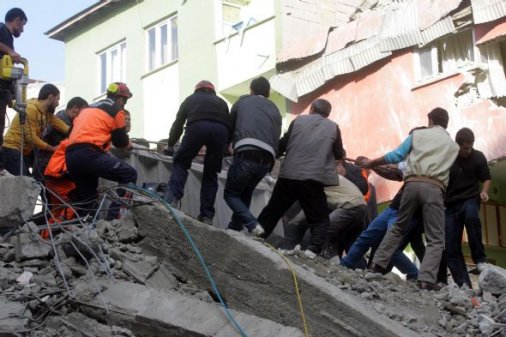 Size yapılan en ufak bir yardımı sakın unutmayınız, yaptığınız en büyük yardımı ise hiçbir vakit hatırlamayınız
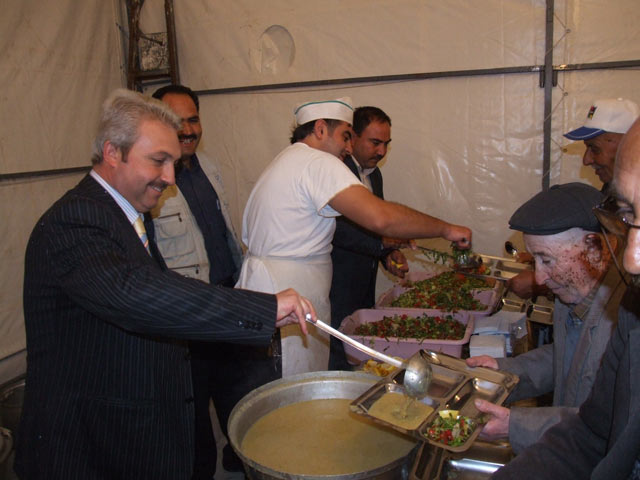 Bir elin nesi var , iki elin sesi var.
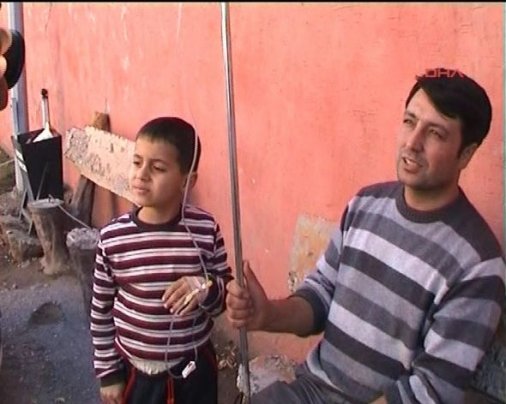 Sevmek fiilinden sonra gelen dünyanın en güzel fiili yardım etmektir
BAŞKASINA YARARI DOKUNAN İNSAN, EN KUSURSUZ İNSANDIR.
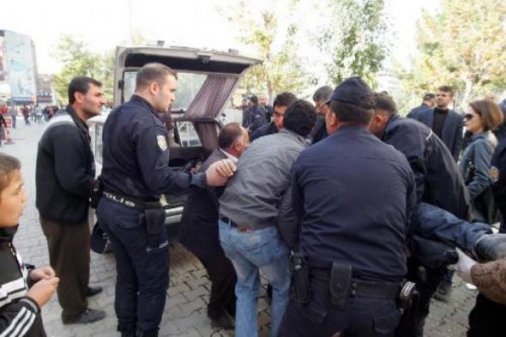 İnsan, dostlarının acılarına, onlarla bir olup ağlayıp sızlamakla değil, yardım ve bakım ile katılmalıdır
Yardımlar tıpkı çiçek gibidir, ne kadar taze ise insanları o kadar memnun eder
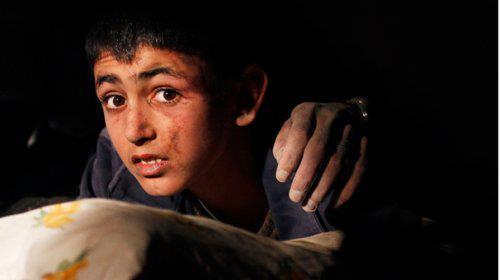 Dostuna da, düşmanına da yardım et, çünkü o zaman dostunla daha yakın dost, düşmanınla da dost olursun.
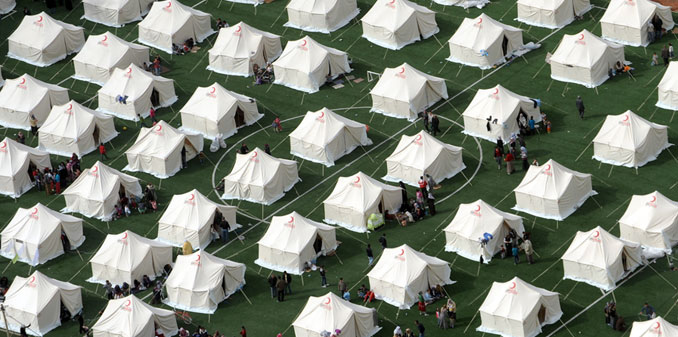